ГОДОВОЙ ОТЧЁТ
за 2023 год
Заместитель главного врача по первичной 
медико-санитарной помощи 
ГБУЗ «ГКБ имени В.П. Демихова ДЗМ»
Иванова Ирина Валентиновна
Основные показатели
ГКБ имени В. П. Демихова
Амбулаторно-поликлинический центр
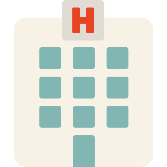 Мощность
741 посещениe в смену по данным ЕМИАС
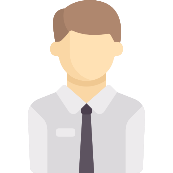 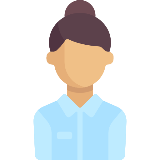 40 179 человек 
(12 071) человека старше трудоспособного возраста
Прикрепленное население
Численность прикрепленного населения
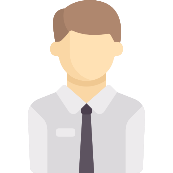 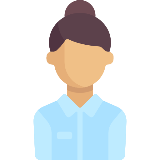 40 179
человек
Посещения поликлиники в 2023 году
154 983 посещений в 2023 году
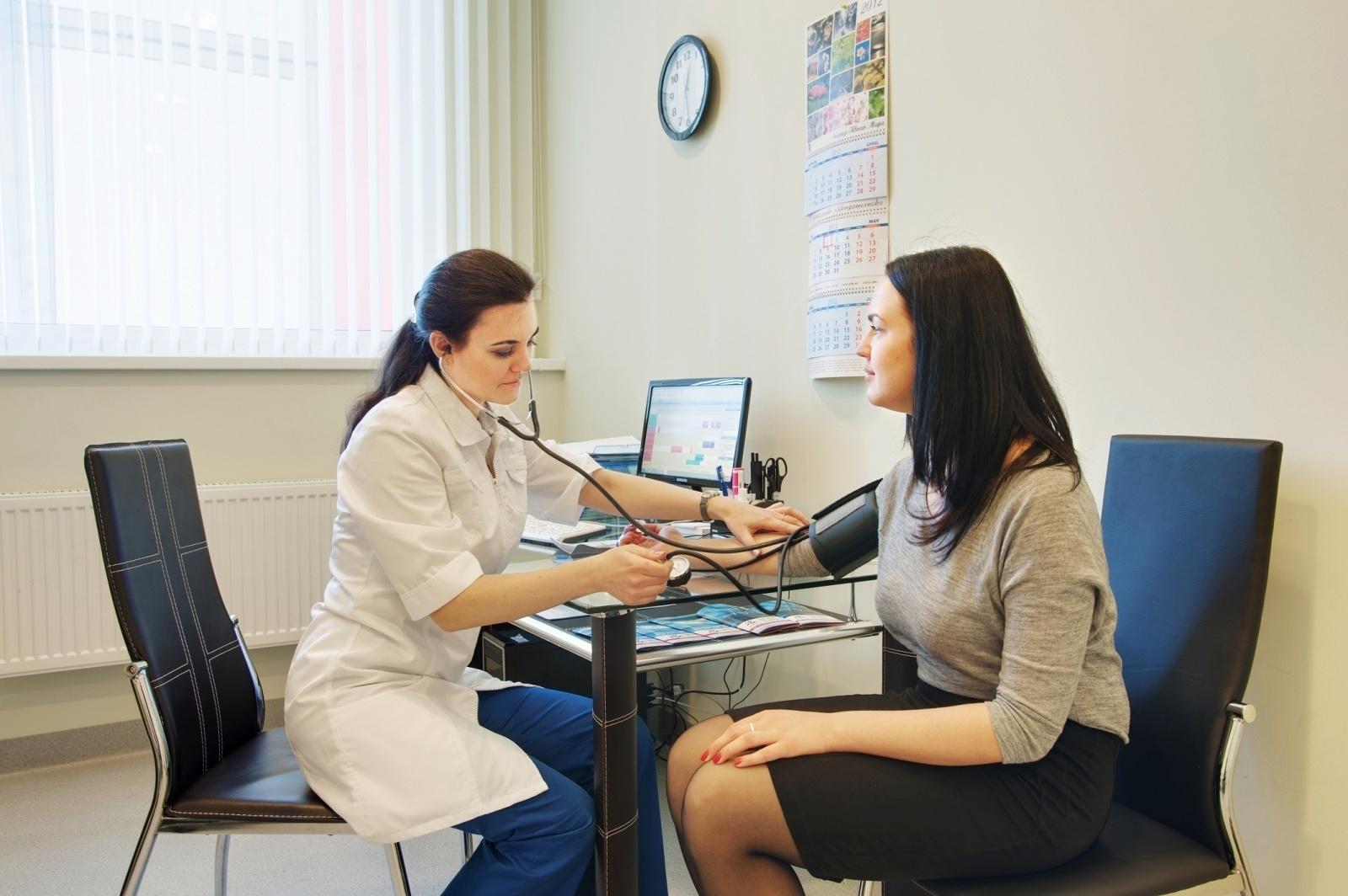 Приемы по заболеванию
Профилактические приемы
Диспансеризация
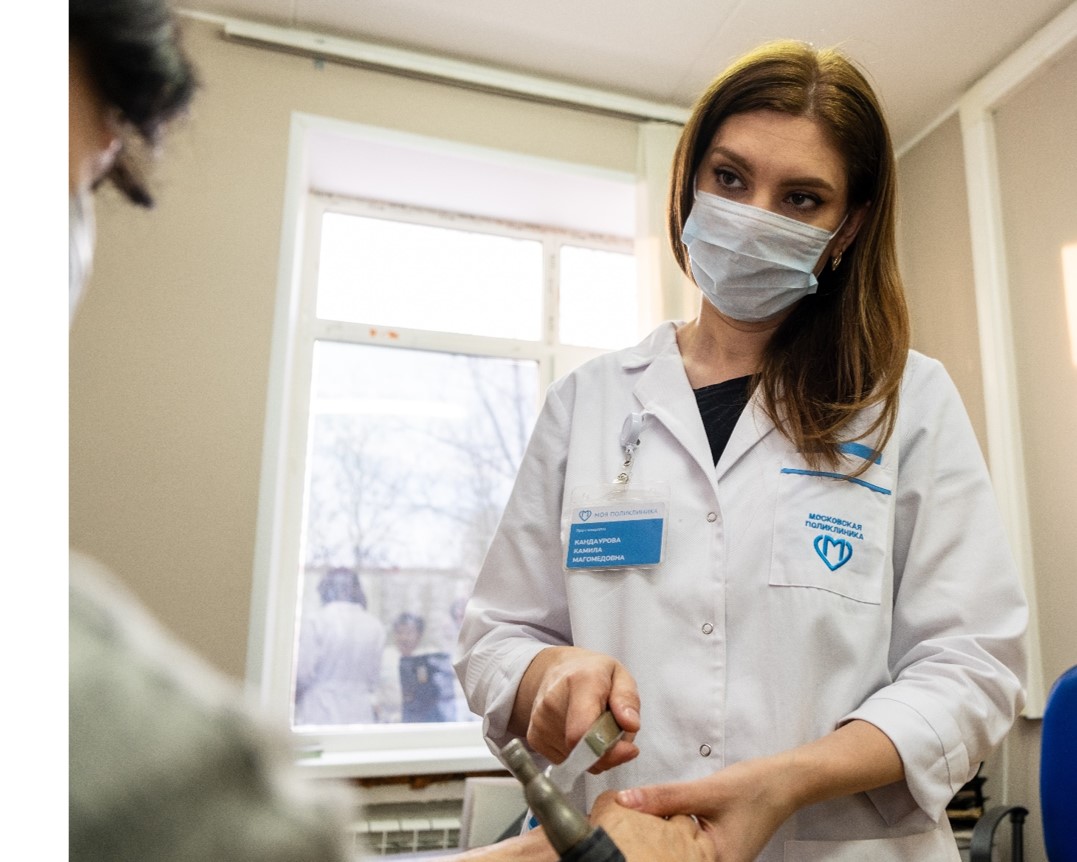 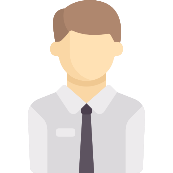 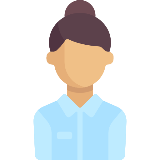 Прошли диспансеризацию
32 528 (95%) чел из них:
Включено в план проведения диспансеризации на 2023г с учетом возрастной категории
34 300 чел., из них:
Диспансеризация и профилактические осмотры
Выявлено:

Онкологические заболевания – 4
Болезни сердечно-сосудистой системы – 163
Сахарный диабет - 6
Диспансеризация взрослого населения -  32 528 чел.
Проведено углубленной диспансеризации -  3143 чел.
Итоги диспансеризации:
I группа здоровья - 6974 (21,4%)
II группа здоровья - 438  (1,3%)
III а группа здоровья - 13587  (41,8%)
III б группа здоровья – 11529 (35,4%)
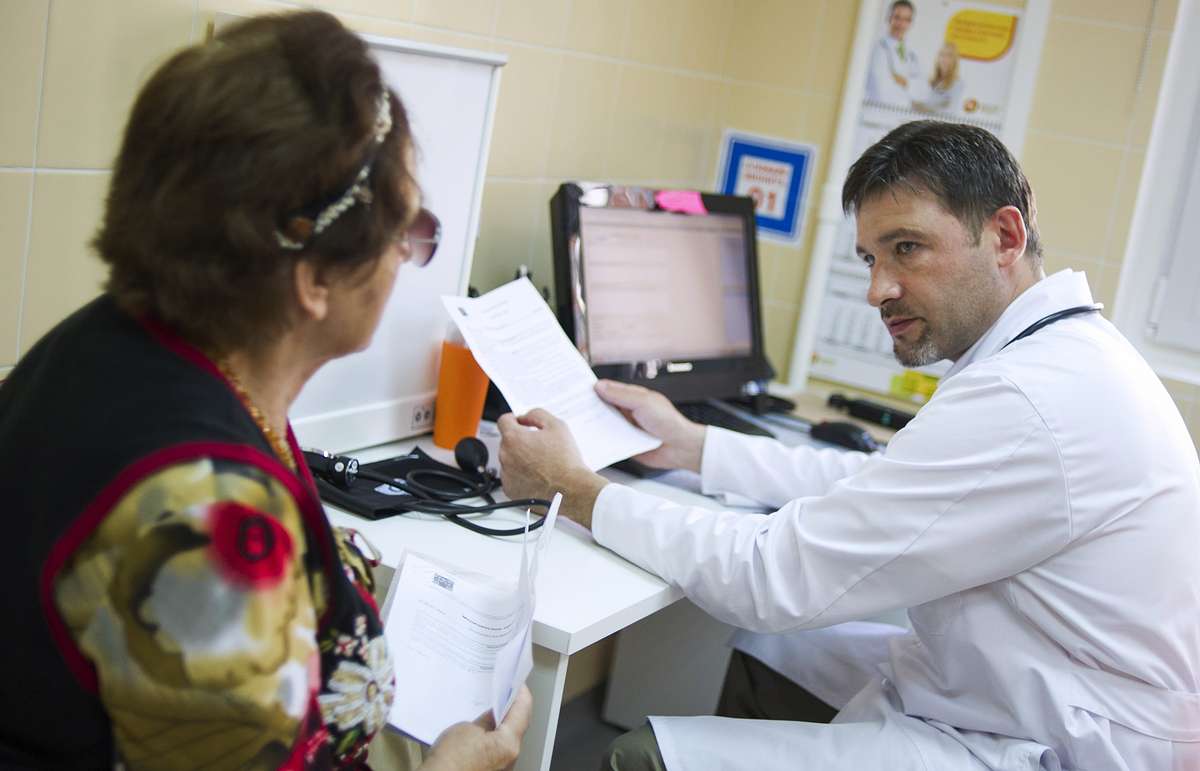 Проведение периодических осмотров -   2 750 чел.
Проведено предварительных осмотров – 504 чел.
.
Прививочная работа: гепатит, корь, краснуха, дифтерия
Вакцинация против гепатита В 
Вакцинация против гепатита А
Ревакцинация против гепатита А
Вакцинация против кори
Ревакцинация против кори
Вакцинация против краснухи
Ревакцинация против краснухи
Вакцинация против дифтерии
Ревакцинация против дифтерии
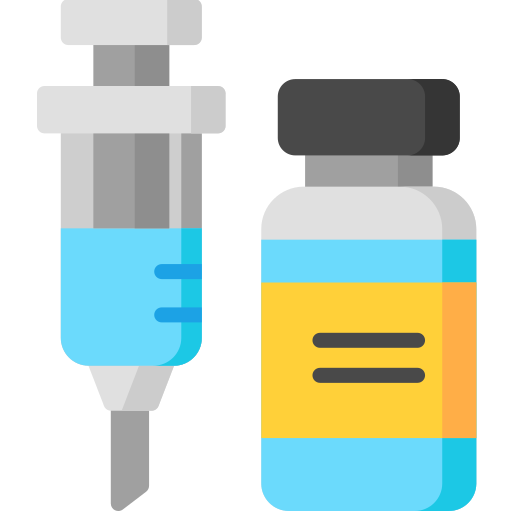 100%
Средний показатель выполнения плана по вакцинации на 2023 год
П о к а з а т е л и    з а б о л е в а е м о с т и
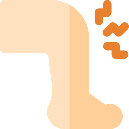 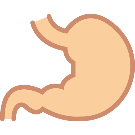 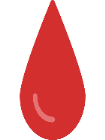 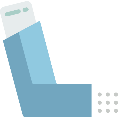 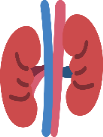 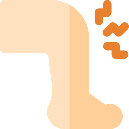 Болезни органов дыхания
Болезни 
системы кровообращения
Болезни мочеполовой системы
Болезни 
костно-мышечной системы
Болезни 
органов пищеварения
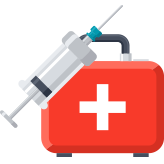 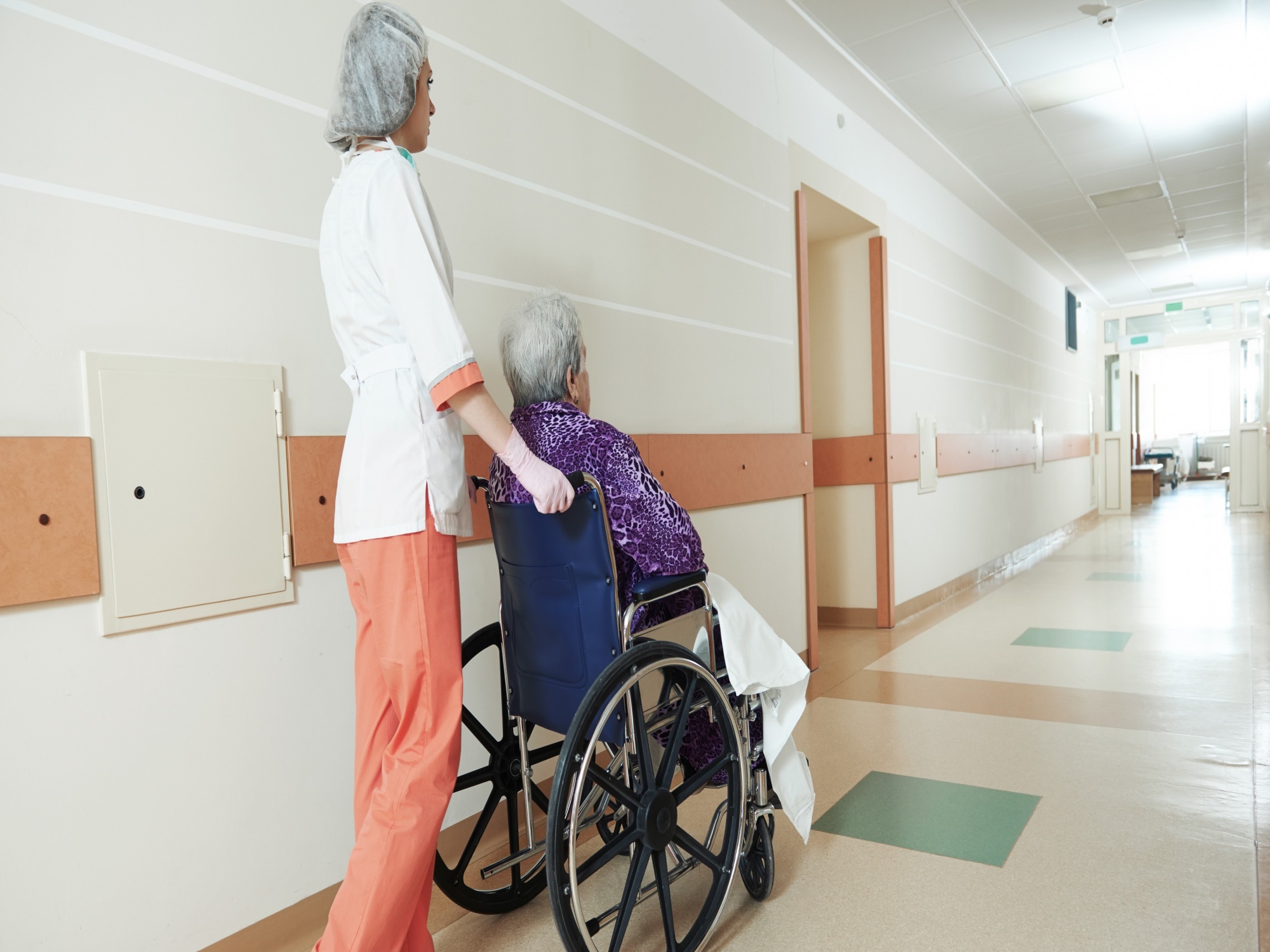 Инвалиды и участники ВОВ, основные показатели
8
Обучение врачей общей практики
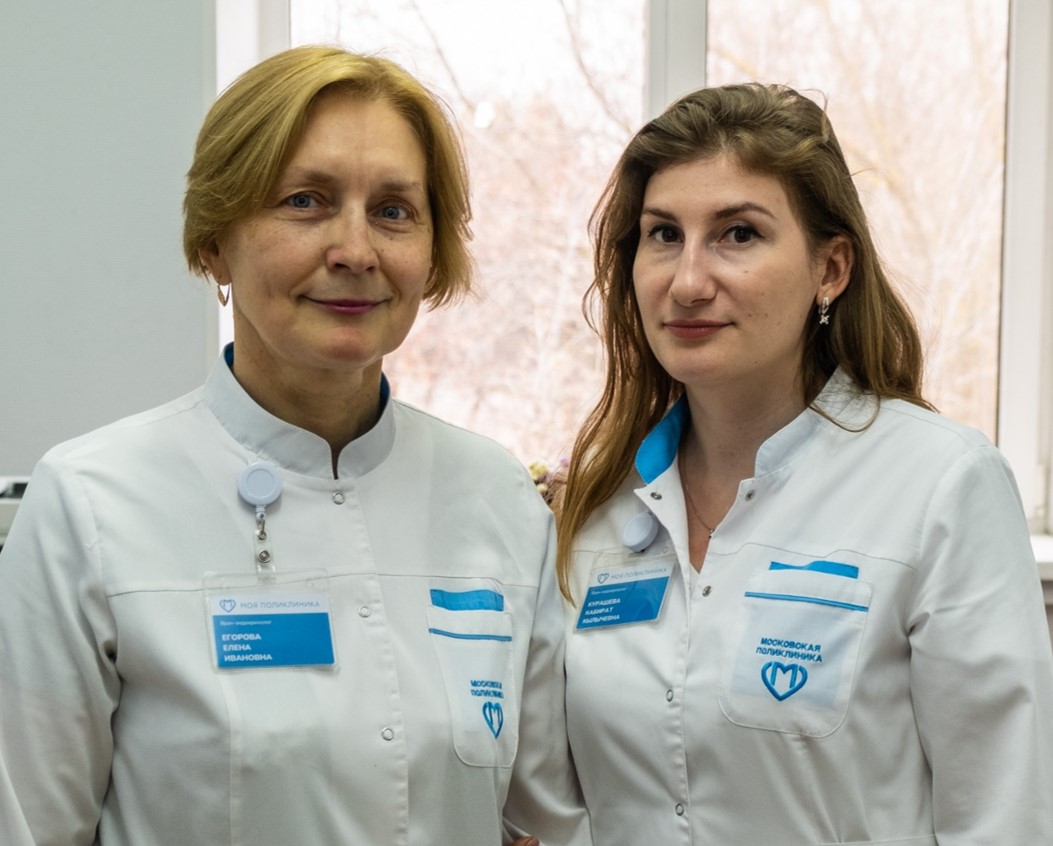 В 2023 году 
было принято 
на работу 
15 сотрудников
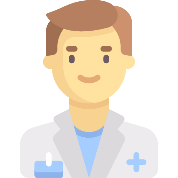 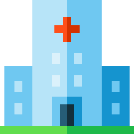 Повышение 
квалификации 
прошли 
134 человека
Повышение комфорта пребывания в поликлинике
С целью исключения неудобств для пациентов:
Нахождения больных в одной зоне со здоровыми
Нехватки посадочных мест для ожидания
Отсутствия информации о движении очереди на прием
Отсутствия контроля за состоянием здоровья пациентов, находящихся в очереди, со стороны медицинского персонала
Организованы зоны комфортного ожидания приема дежурного врача
Положительный эффект от организации зон комфортного ожидания:
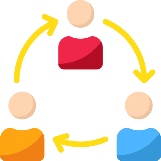 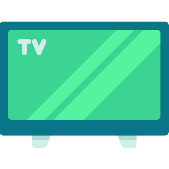 Разделение потоков здоровых 
и болеющих пациентов
Информирование пациентов о движении «живой» очереди через информационное табло
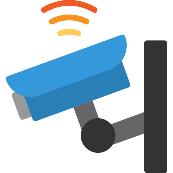 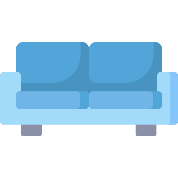 Создание достаточного количества посадочных мест для ожидания приема
Визуальный контроль пациентов, 
находящихся в очереди
Работа по рассмотрению жалоб и обращений граждан
ГКБ имени В.П. Демихова
Амбулаторно-поликлинический центр

Всего 359 обращений
Обоснованных – 2
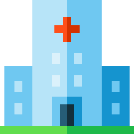 Число обращений 
за 2023 год
Все обращения пациентов рассматриваются в индивидуальном порядке
В случае негативного содержания обращения, специалисты поликлиники вступают в диалог с пациентом и детализируют проблему для ее решения
Изучаются предложения граждан по улучшению работы поликлиники, руководство использует обратную связь от пациентов для совершенствования оказания медицинской помощи
Оборудование поликлиники
Амбулаторно-поликлинический центр ГКБ имени В.П. Демихова 
оснащен всем необходимым медицинским оборудованием.
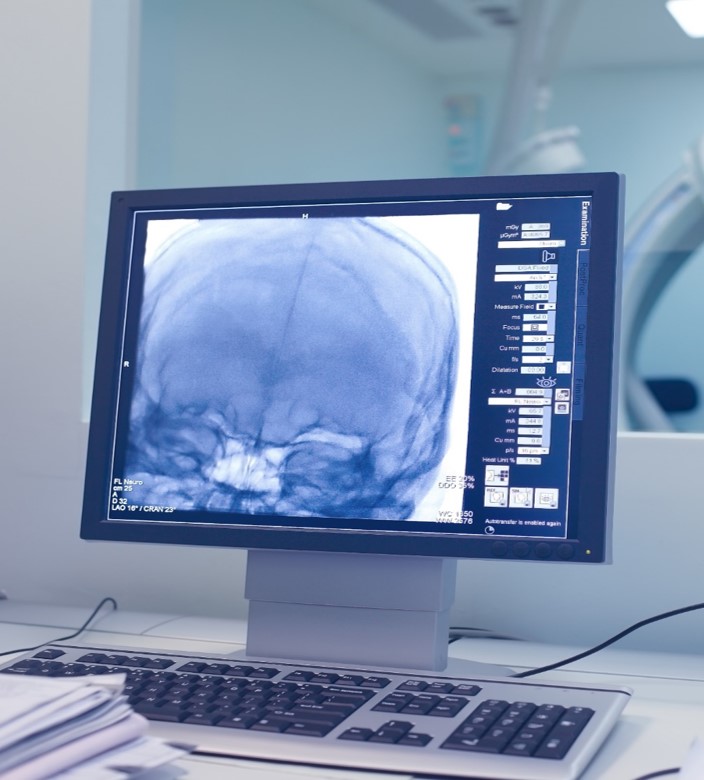 КТ 		                           
МРТ 		             
Рентгенаппараты	              
Флюорографы 		
УЗИ экспертного класса			
Холтер 			
СМАД
1 ед.
1 ед.
1 ед.
1 ед.
3 ед.
7 ед.
5 ед.
Медицинская организация оказывает помощь по различным профилям:
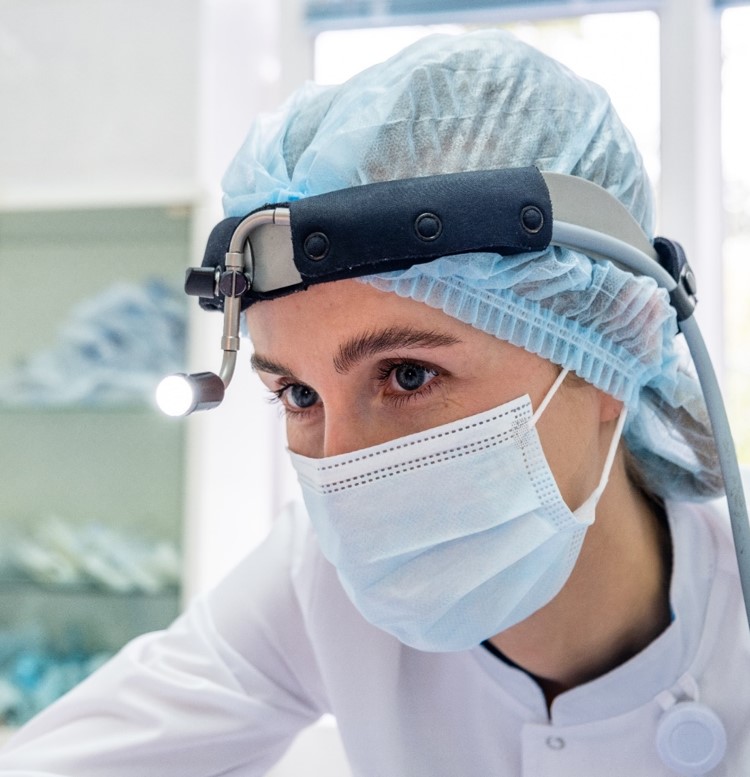 Терапия
Хирургия
Офтальмология
Оториноларингология
Урология
Неврология
Кардиология
Эндокринология
Инфекционные болезни
Сердечно-сосудистая хирургия
Нейрохирургия
Травматология и ортопедия
Пульмонология
Профпатология
Кадры 2023 года
81,25
ставок всего
77,75
ставки всего
19,25
ставки всего
Мероприятия в поликлиниках,реализованные в 2023 году
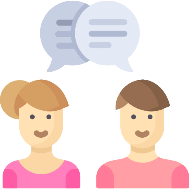 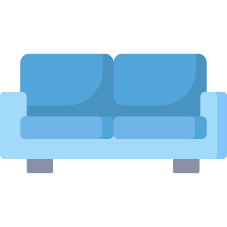 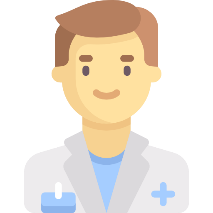 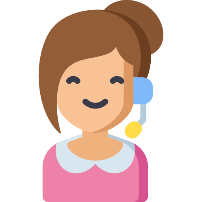 Повышение комфорта пребывания
Открытая 
информационная среда
Оптимизация работы поликлиники
Повышение доступности мед. помощи
Создание унифицированной системы навигации
Создание зон комфортного ожидания приема дежурного врача
Единая брендовая медицинская форма для всего персонала поликлиники
Внедрение московского стандарта 2.0 во всех филиалах поликлиники
Возможность до приёма ответить в чат-боте на вопросы в приложении ЕМИАС
Оцифровка всех документов, которые отсутствуют в ЕМИАС, что позволяет врачу увидеть необходимую информацию, не копируя документы пациента 
Интеграция ЕМИАС и портала Госуслуг
Развитие справочно-информационного отдела и входной группы
Администраторы МФЦ – помощь в записи через инфоматы, мониторинг очередей около медицинских постов и коридоров
Внедрение «Бережливых технологий»
Развитие телемедицинских технологий
Увеличение доли врачей общей практики
Доступность врачей специалистов: кардиолога, невролога, эндокринолога в каждом здании поликлиники
Программы проактивного диспансерного наблюдения
Программы для пациентов с ХСН и заболеваниями ССС
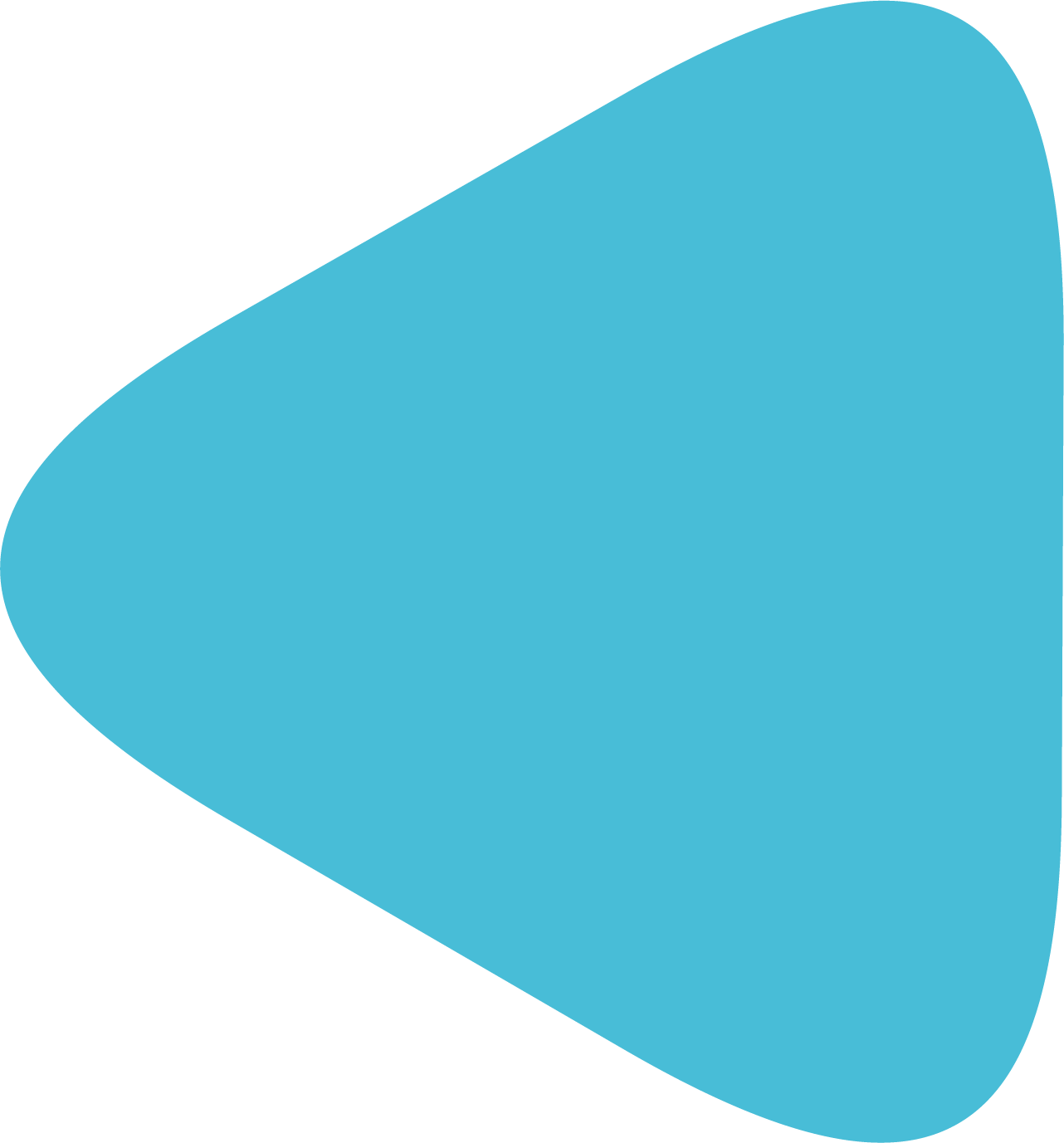 НОВЫЙ МОСКОВСКИЙ СТАНДАРТ ПОЛИКЛИНИК
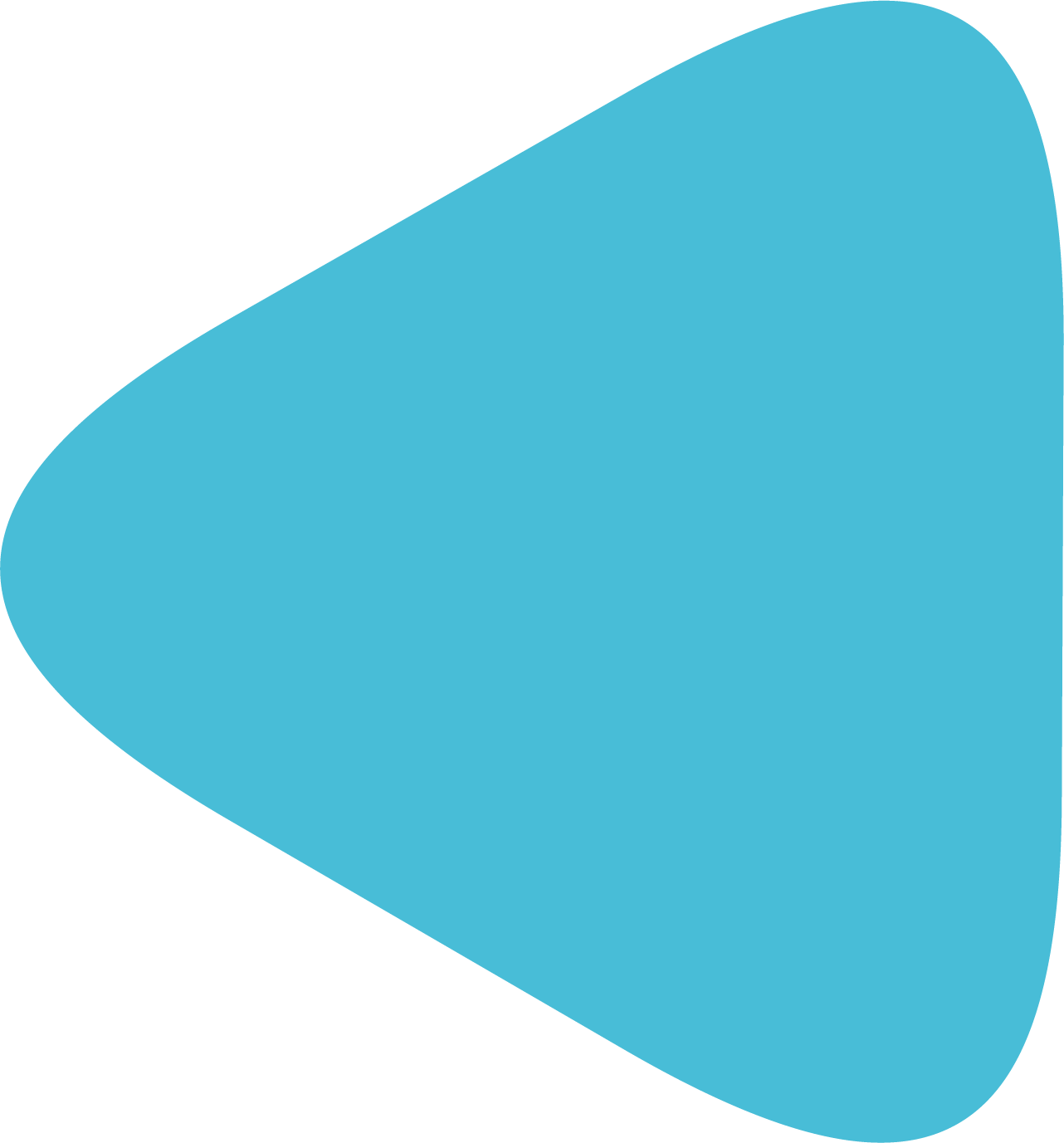 КАПИТАЛЬНЫЙ РЕМОНТ ПОЛИКЛИНИК
КУРСНА ПАЦИЕНТООРИЕНТИРОВАННОСТЬ
ЕДИНЫЙ СТИЛЬ ОФОРМЛЕНИЯ
ОБНОВЛЕННЫЙ ФАСАД И СТЕНЫ 
СОВРЕМЕННОЕ ДИАГНОСТИЧЕСКОЕ ОБОРУДОВАНИЕ
УДОБНАЯ ПЛАНИРОВКА
ОБНОВЛЕННЫЕ ИНЖЕНЕРНЫЕ СИСТЕМЫ И СИСТЕМЫ ЭНЕРГОСБЕРЕЖЕНИЯ ЗДАНИЙ
СОВРЕМЕННЫЕ КАБИНЕТЫ ВРАЧЕЙ
КОМФОРТНЫЕ ЗОНЫ ОЖИДАНИЯ
ПОВЫШЕНИЕ КАЧЕСТВА ОКАЗАНИЯ МЕДПОМОЩИ
НОВЫЙ ПОДХОД К ВЗАИМООТНОШЕНИЮС ПАЦИЕНТАМИ
ЛЕЧЕНИЕ В КОМФОРТНЫХ УСЛОВИЯХ
ДОБРОЖЕЛАТЕЛЬНАЯ И ПОЗИТИВНАЯ ОБСТАНОВКА 
ВЗАИМОУВАЖИТЕЛЬНЫЕ ОТНОШЕНИЯС ПАЦИЕНТАМИ
НОВЫЕ ФОРМАТЫ ОБРАТНОЙ СВЯЗИС ПАЦИЕНТАМИ
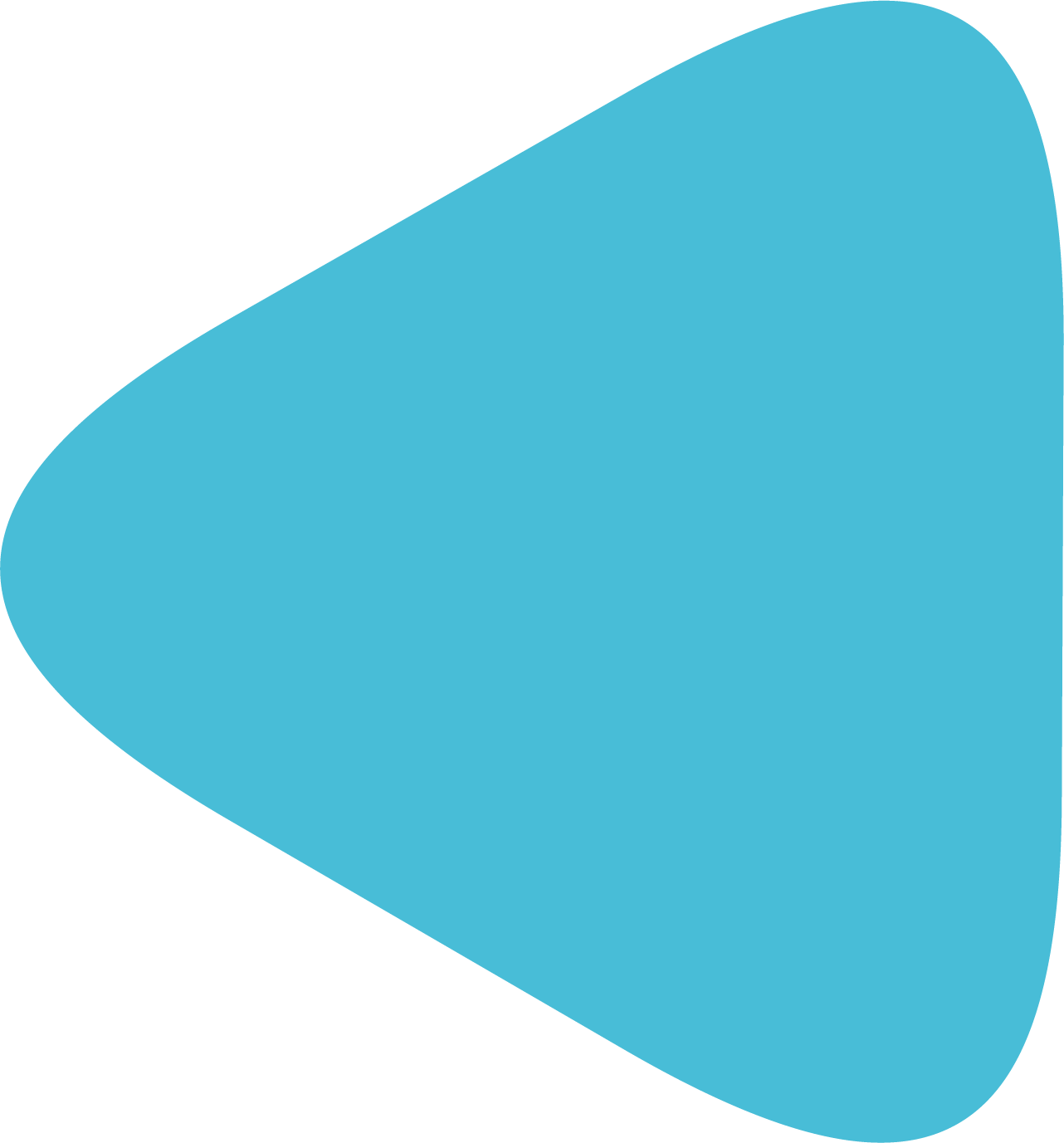 Капитальный ремонт
В августе 2023 года стартовал и реализуется капитальный ремонт здания АПЦ.
На время капитального ремонта оказывается по адресам:
Капотня, 3 квартал, д.27
Есенинский бульвар, 9к1 (ГБУЗ ГА №9 ДЗМ филиал 1)
ул. Шкулева 4с10
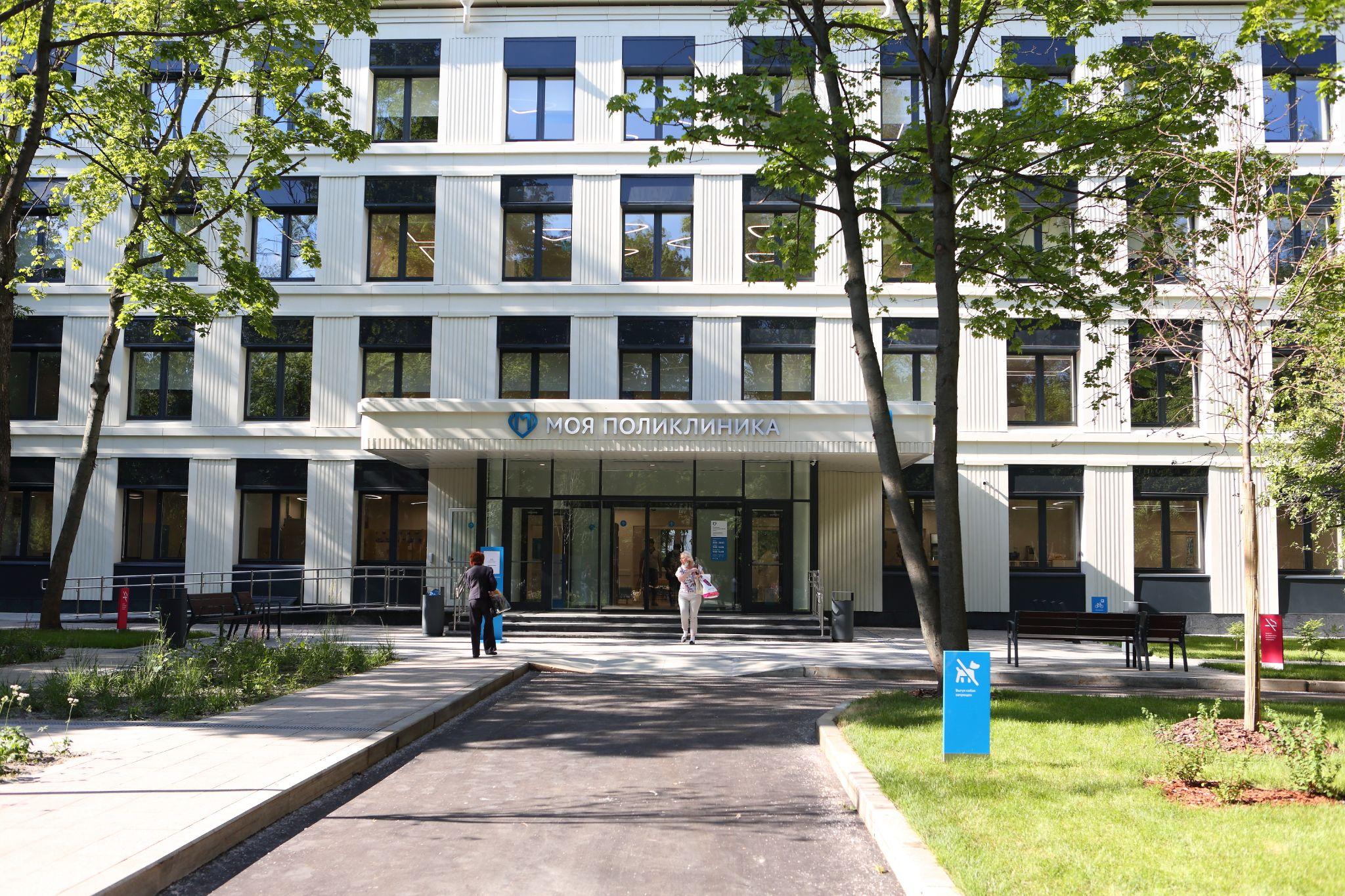 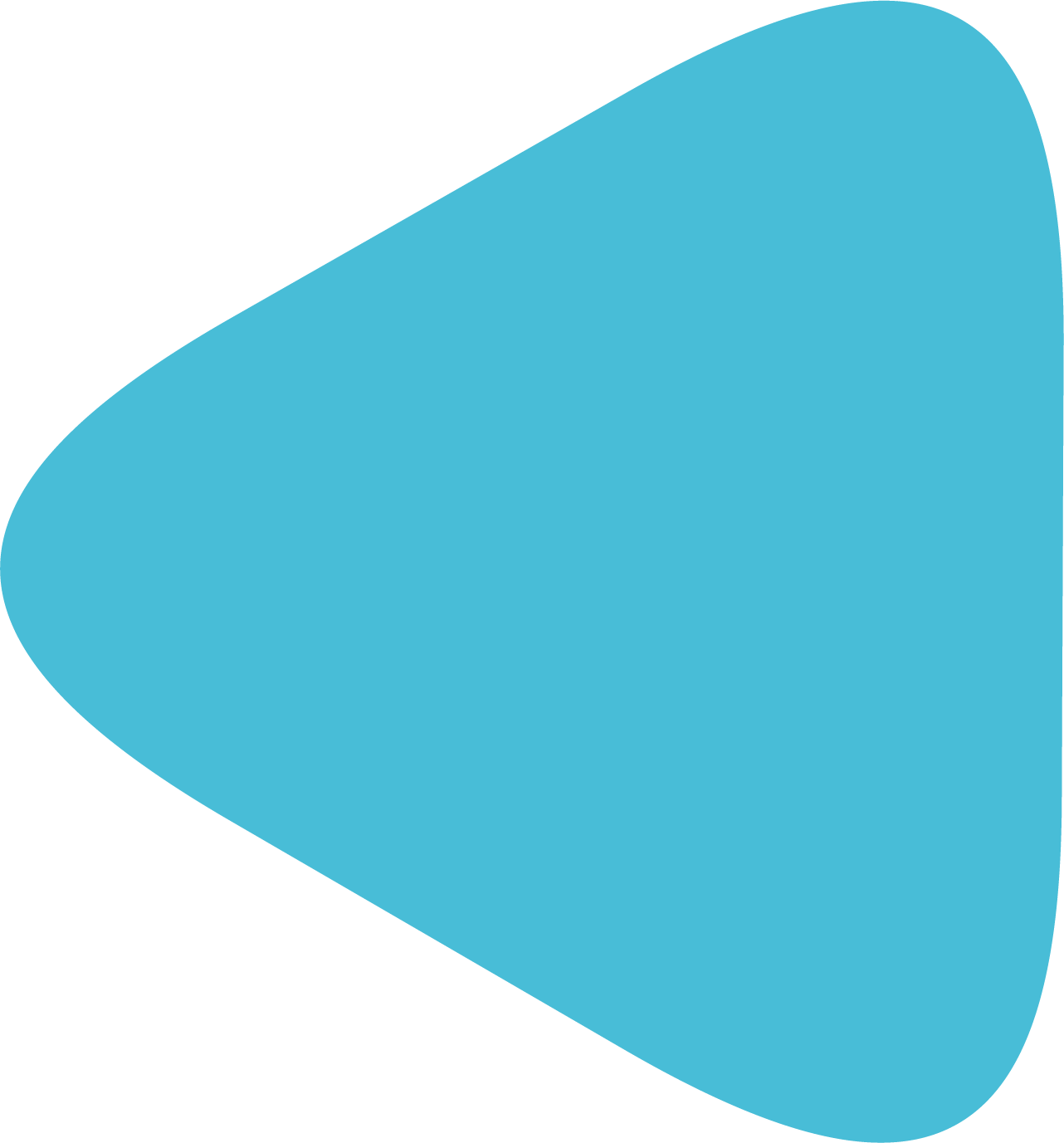 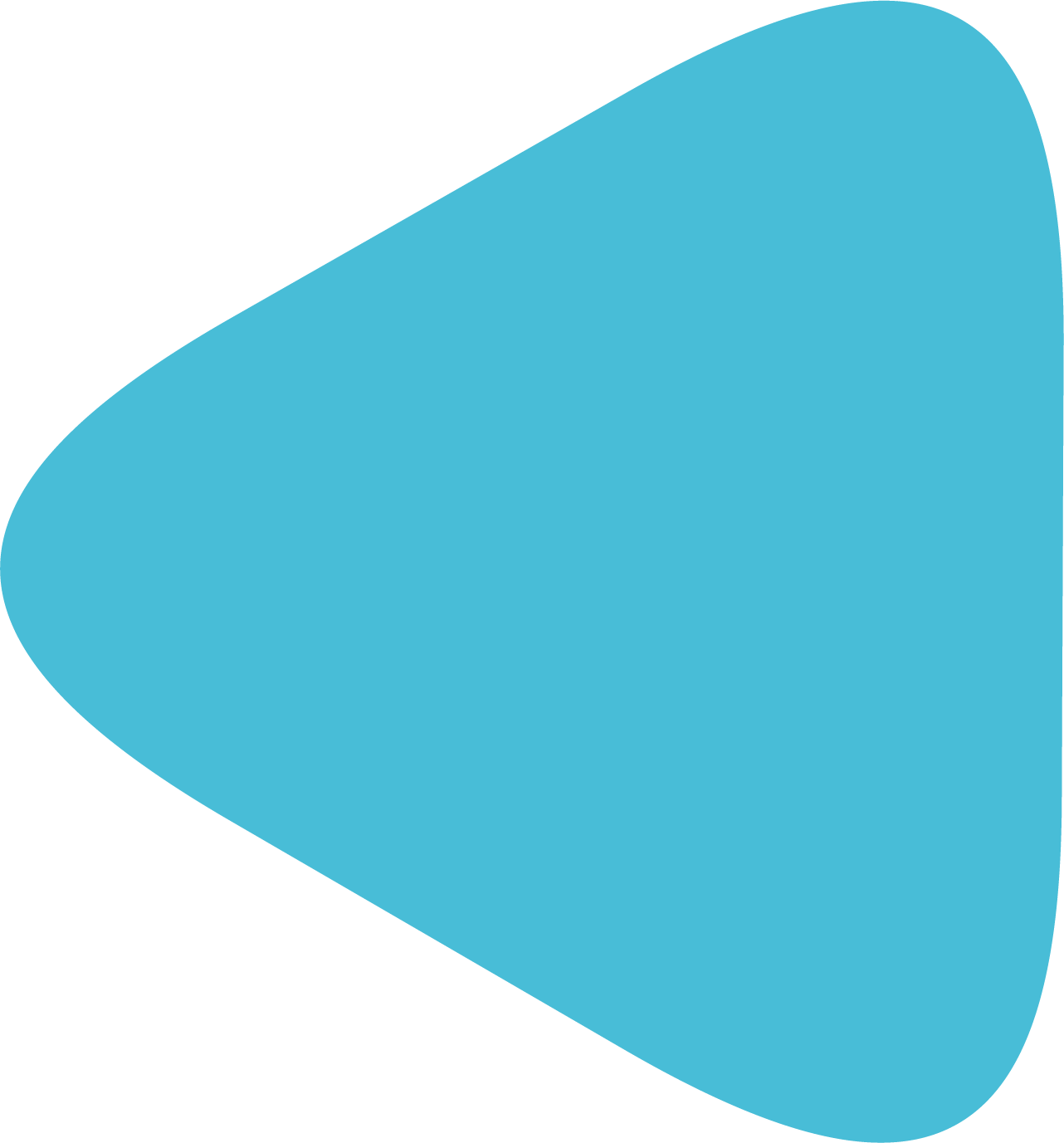 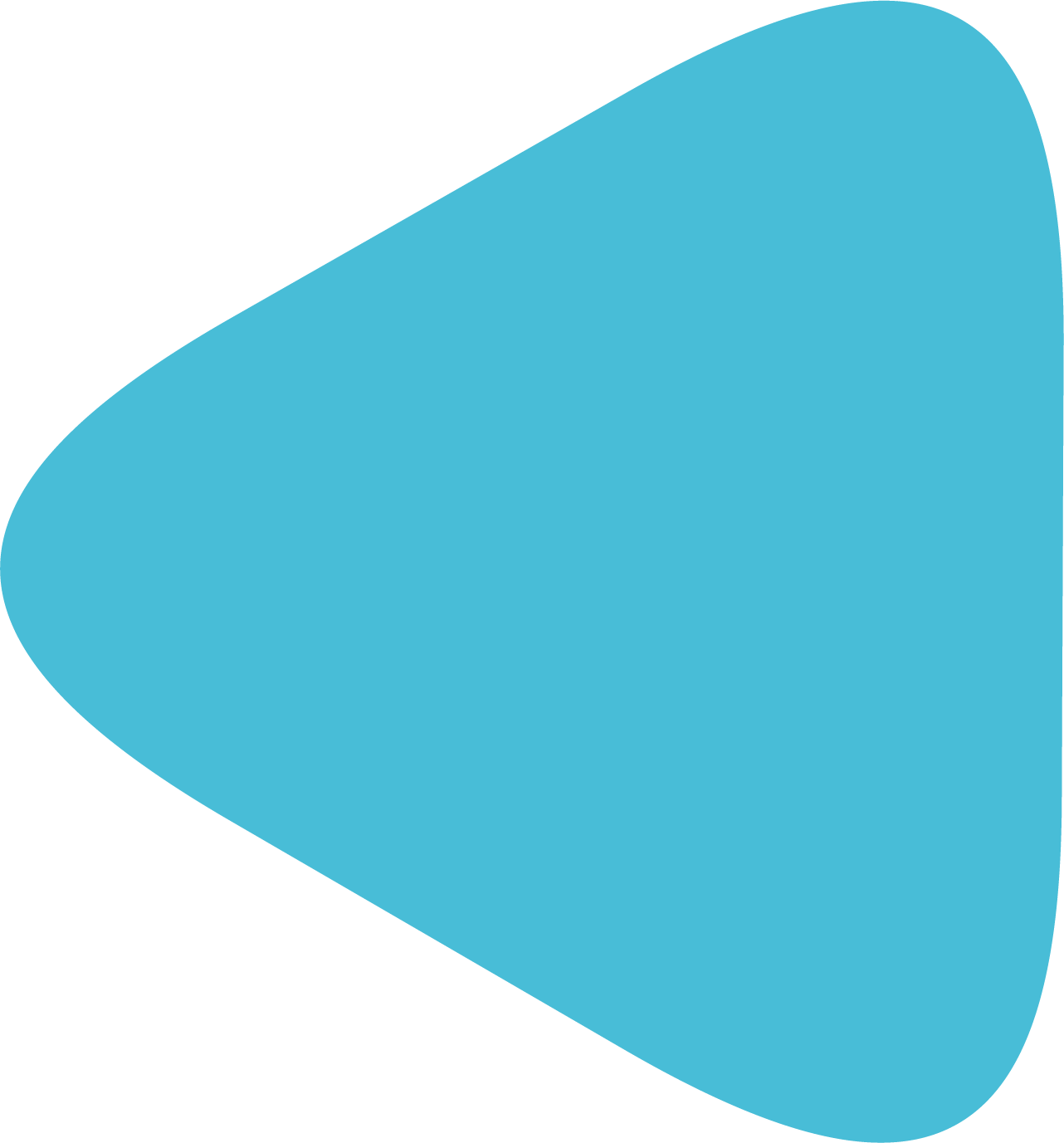 Спасибо за внимание!